Compliments
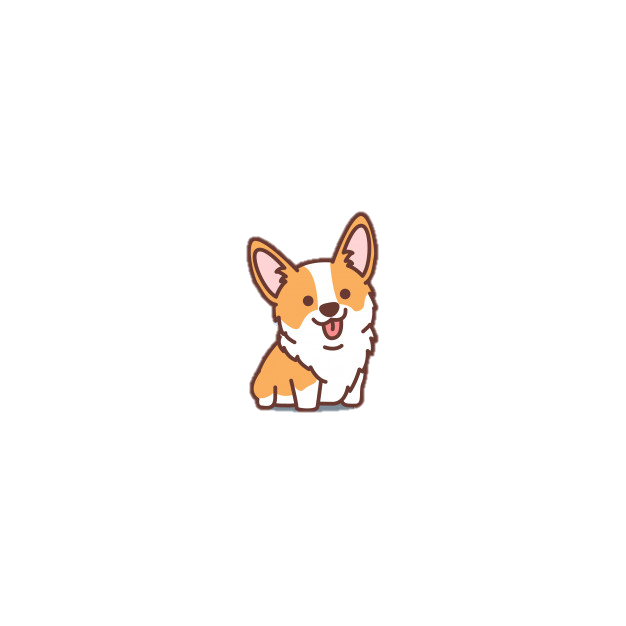 What makes a compliment good?
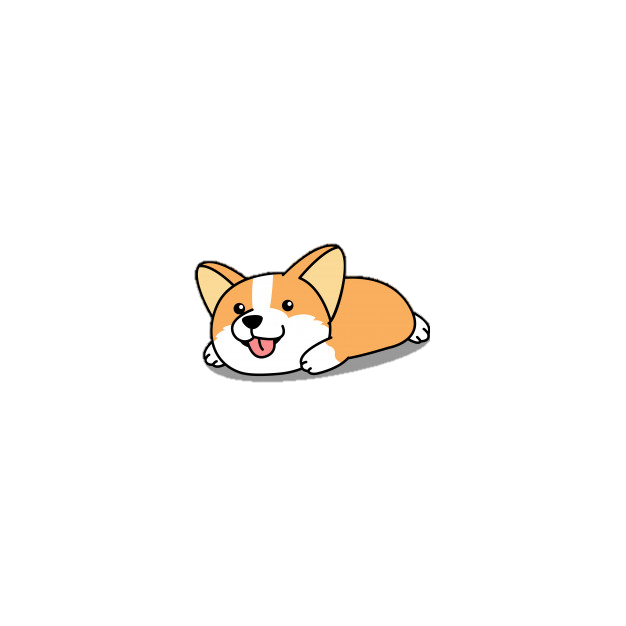 Genuine
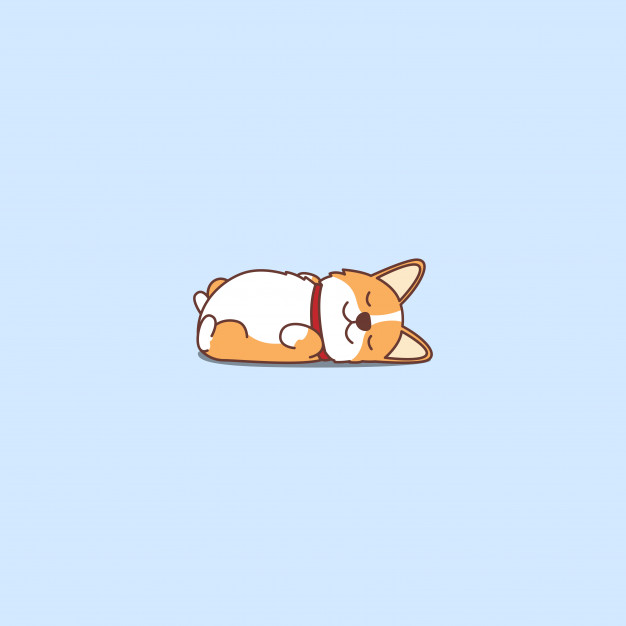 GENUINE
From the heart

True
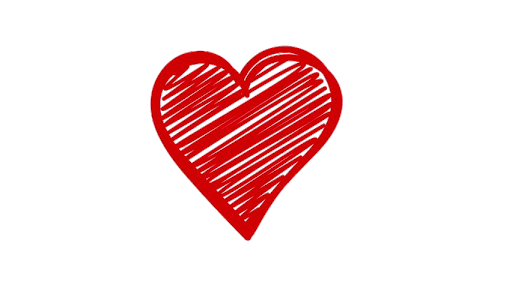 I really appreciate your friendship.

I am so happy for you.
Specific
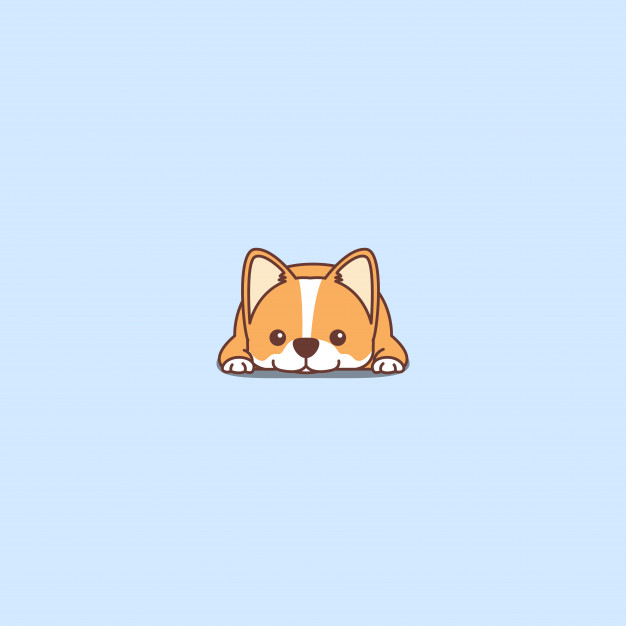 SPECIFIC
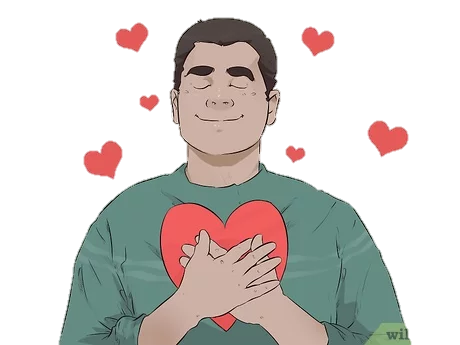 Meaningful

Shows you are interested and paying attention

Avoid hyperbole (sounds fake)
I like how your earrings compliment your eyes today. 

This restaurant was a great choice.  Well done.

You are the smartest person I have ever met.  You make Einstein look like a moron.  You should run for president.
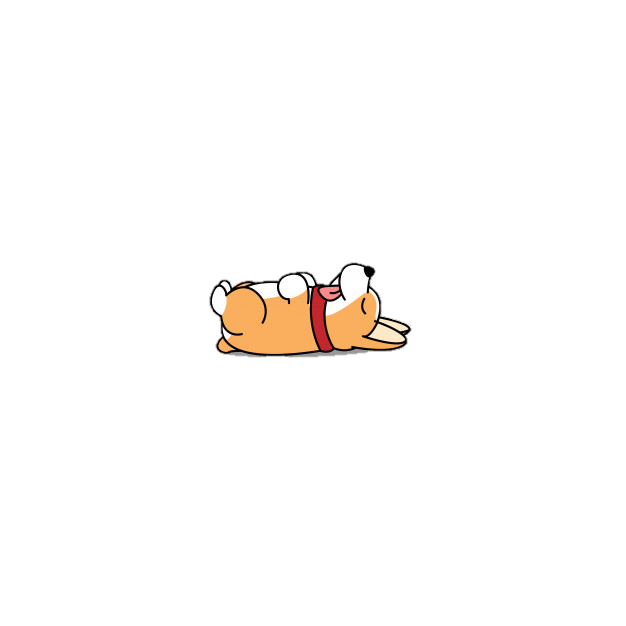 Accomplishment
ACCOMPLISHMENT
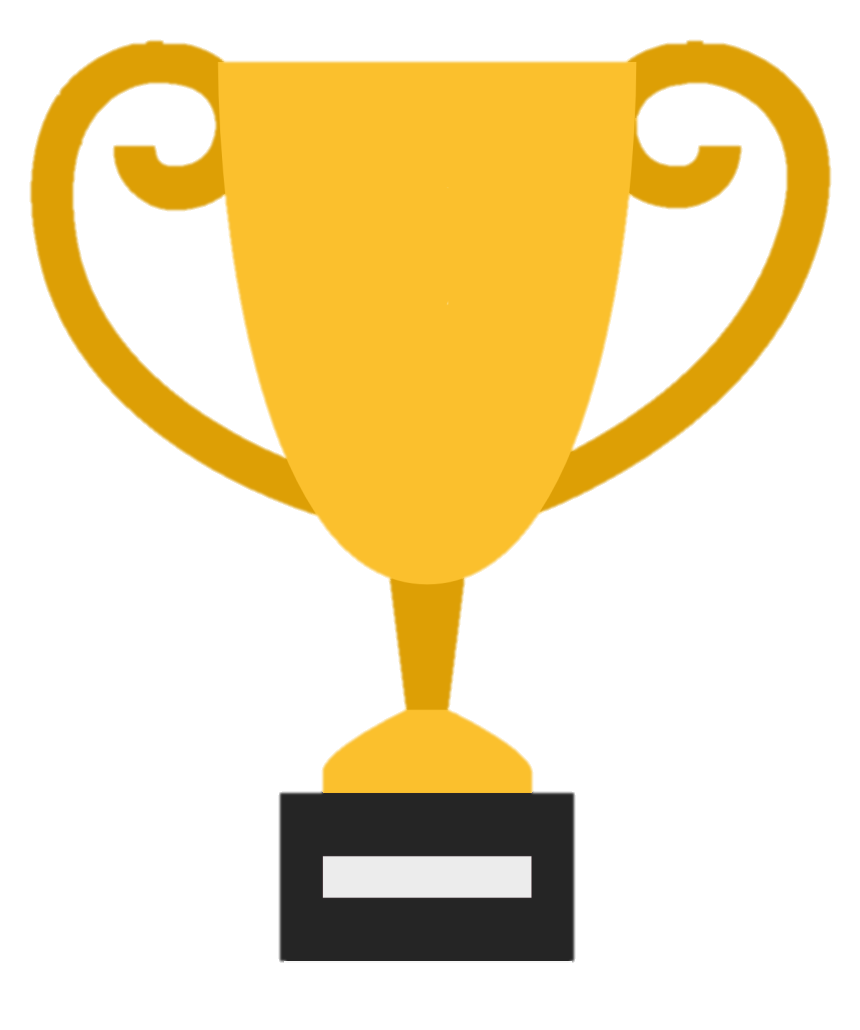 Praise effort not results

Something they are proud of

Not born with
You got 100%?  That’s awesome.  Congratulations.

I appreciate your insight; you have spent a lot of time thinking about this.
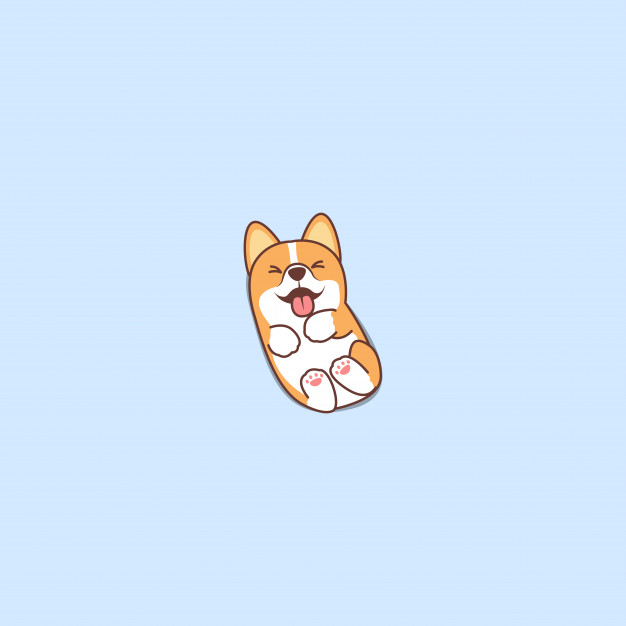 Reason
REASON
Why do you appreciate that quality?

Adds meaning
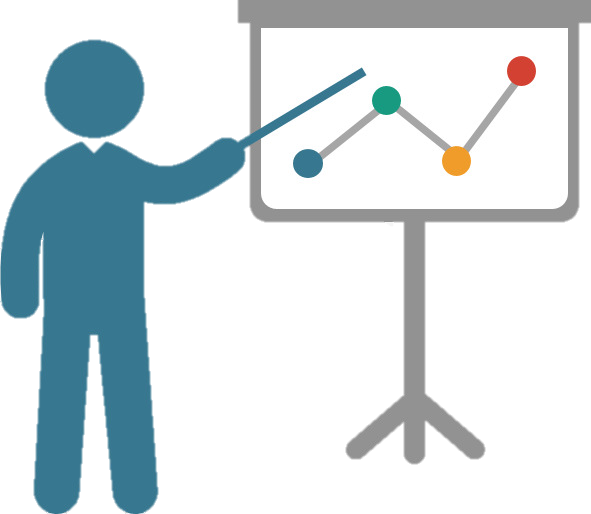 You have a great taste in music.  I can always count on you for good song suggestions. 

I loved the animations in your ppt.  They really made the lesson come to life.
Better Compliment
You are so smart.
OR
Your essay was well-written.
You are so smart.
OR
Your essay was well-written.
I love how you styled your hair today.
OR
You have a pretty smile.
I love how you styled your hair today.
OR
You have a pretty smile.
You are my favorite teacher of all time!
OR
I appreciate you explaining the question to us.
You are my favorite teacher of all time!
OR
I appreciate you explaining the question to us.
Congratulations on winning the writing contest.  You must have worked really hard.
OR
Congratulations on turning 30 years old.  Happy birthday!
Congratulations on winning the writing contest.  You must have worked really hard.
OR
Congratulations on turning 30 years old.  Happy birthday!
You are amazing.
OR
I like that you helped him carry his bags.  It shows that you are kind.
You are amazing.
OR
I like that you helped him carry his bags.  It shows that you are kind.
I appreciate that you are all attentive listeners.  I like that.
OR
I appreciate you listening to me.
I appreciate that you are all attentive listeners.  I like that.
OR
I appreciate you listening to me.
Giving 
Compliments
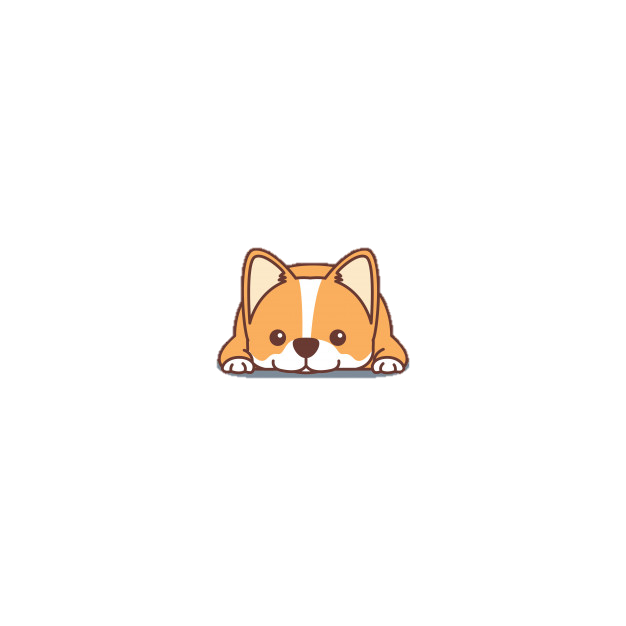 SNOWBALL COMPLIMENTS
Write your name at the top of the paper

Throw the paper to a new person 

Let’s all use the same color (anonymous)
GIVING COMPLIMENTS
You have a list of other trainees

Think about a genuine compliment for each of them. 

Give each person a compliment.  

If someone gives you a compliment, give one in return.
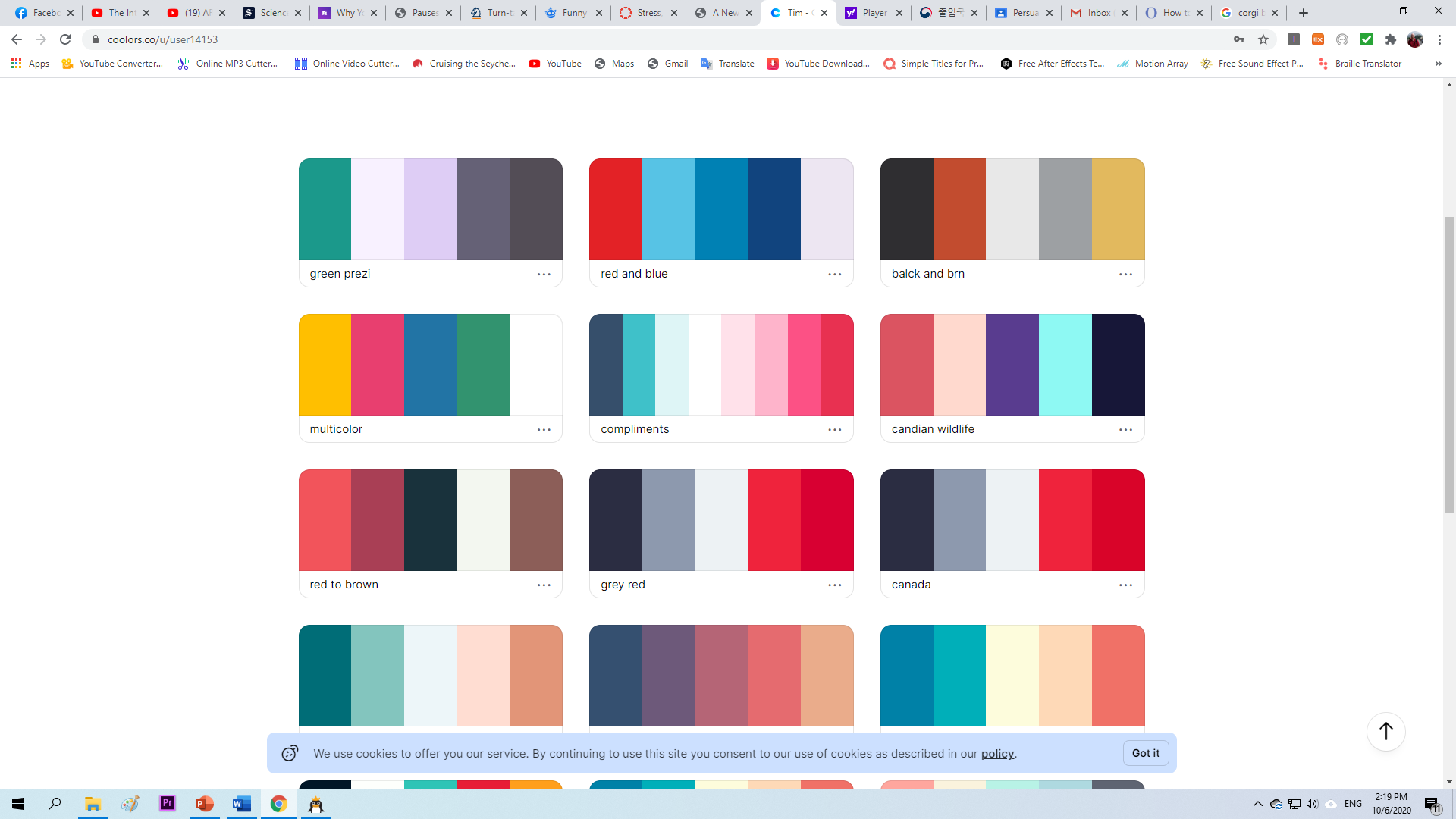 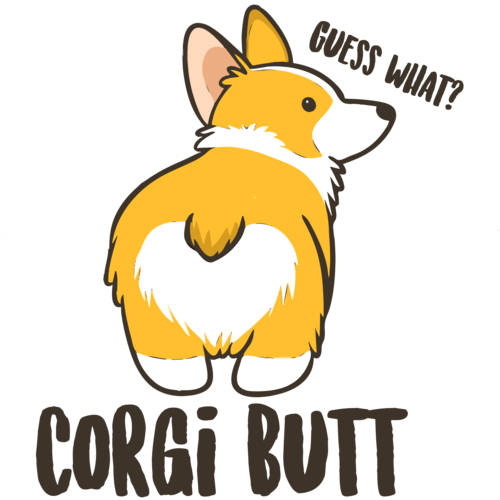 Backhanded Compliments + Qualifiers
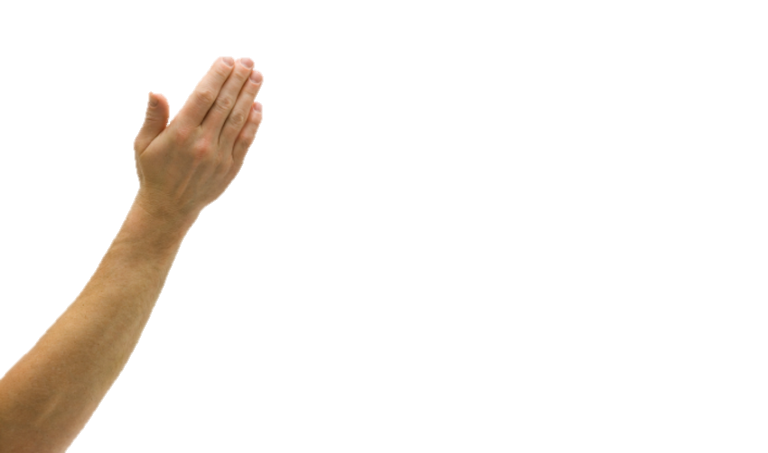 A compliment that includes criticism

The use of qualifiers
You are really good at baseball, for a girl.

You’re a great singer, but I don’t listen to music much.

I don’t care what everyone else says, I think you’re smart.  

That was a good presentation.  I never expected that from you.
Complimenting
Students
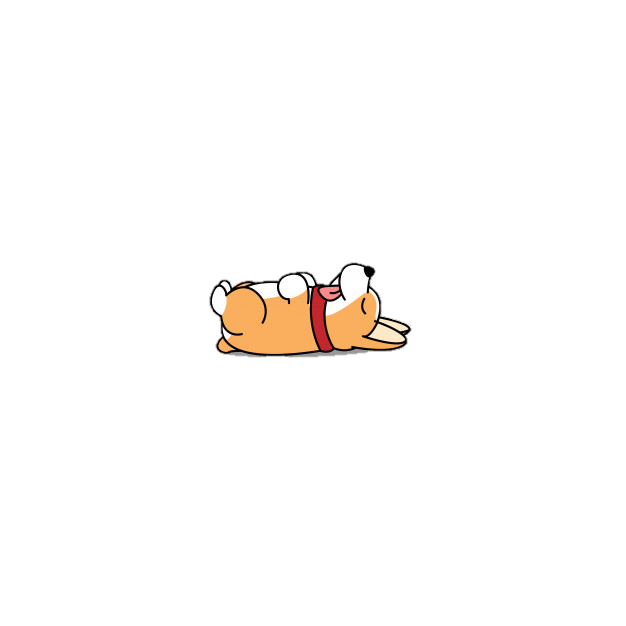 Why and When?
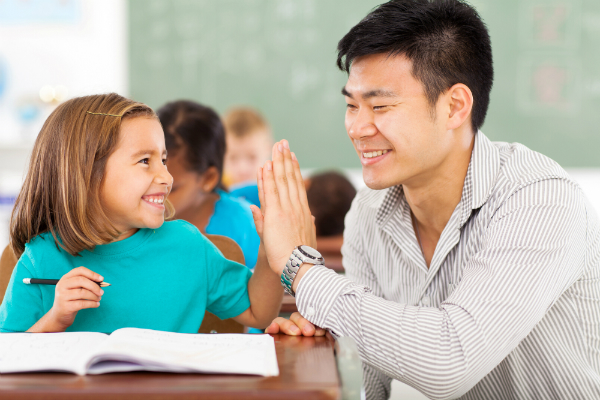 Praise for
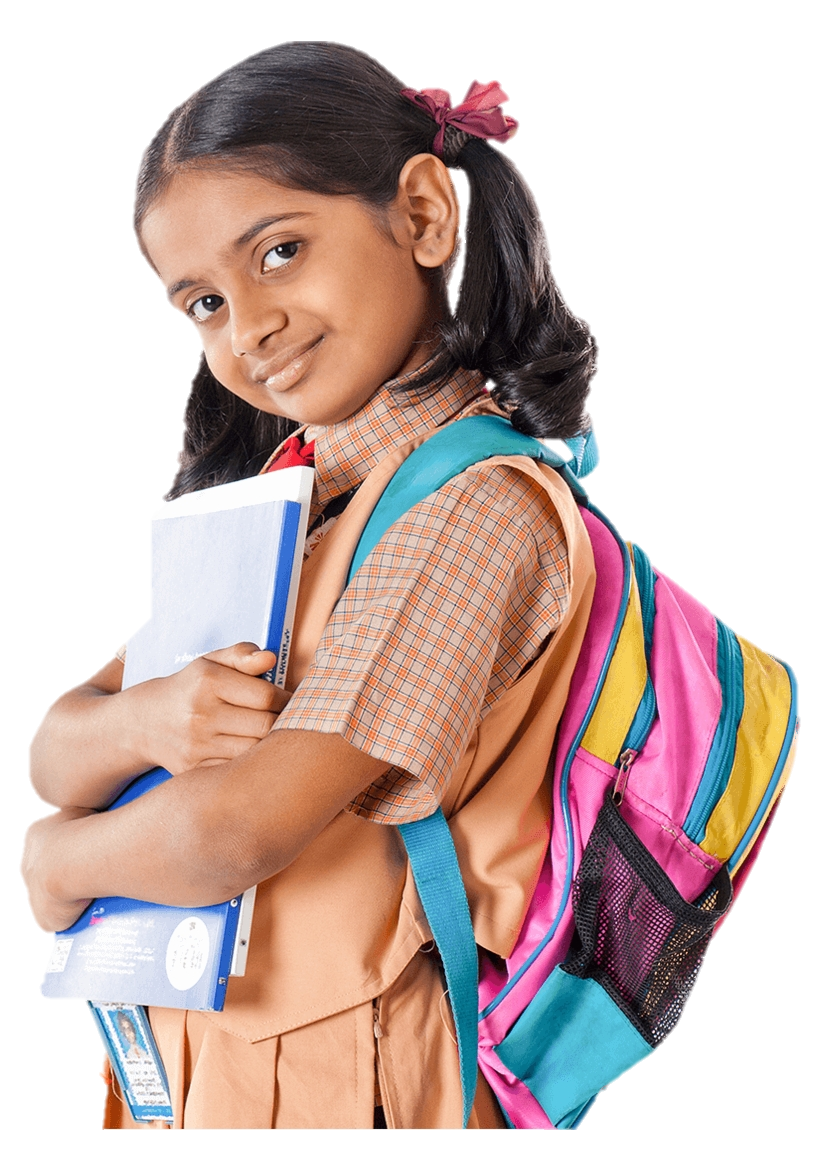 Accomplishments 

Working hard
Compliment Sandwich
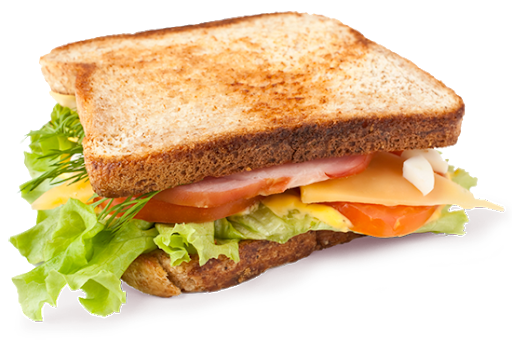 Positive feedback

Negative feedback

Positive feedback
Most Common Sentences
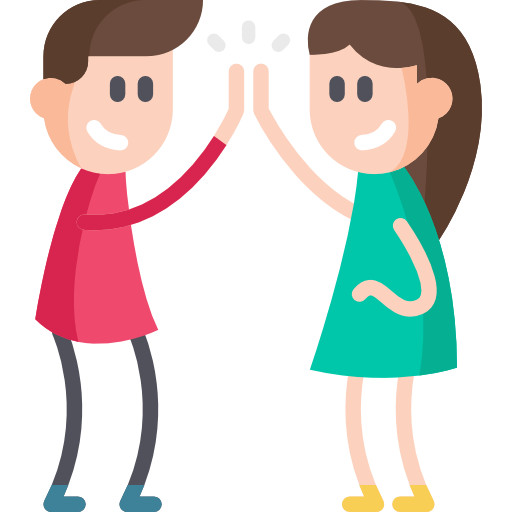 “I like…”

“That’s great!”

*high Five*
Amy’s Advice
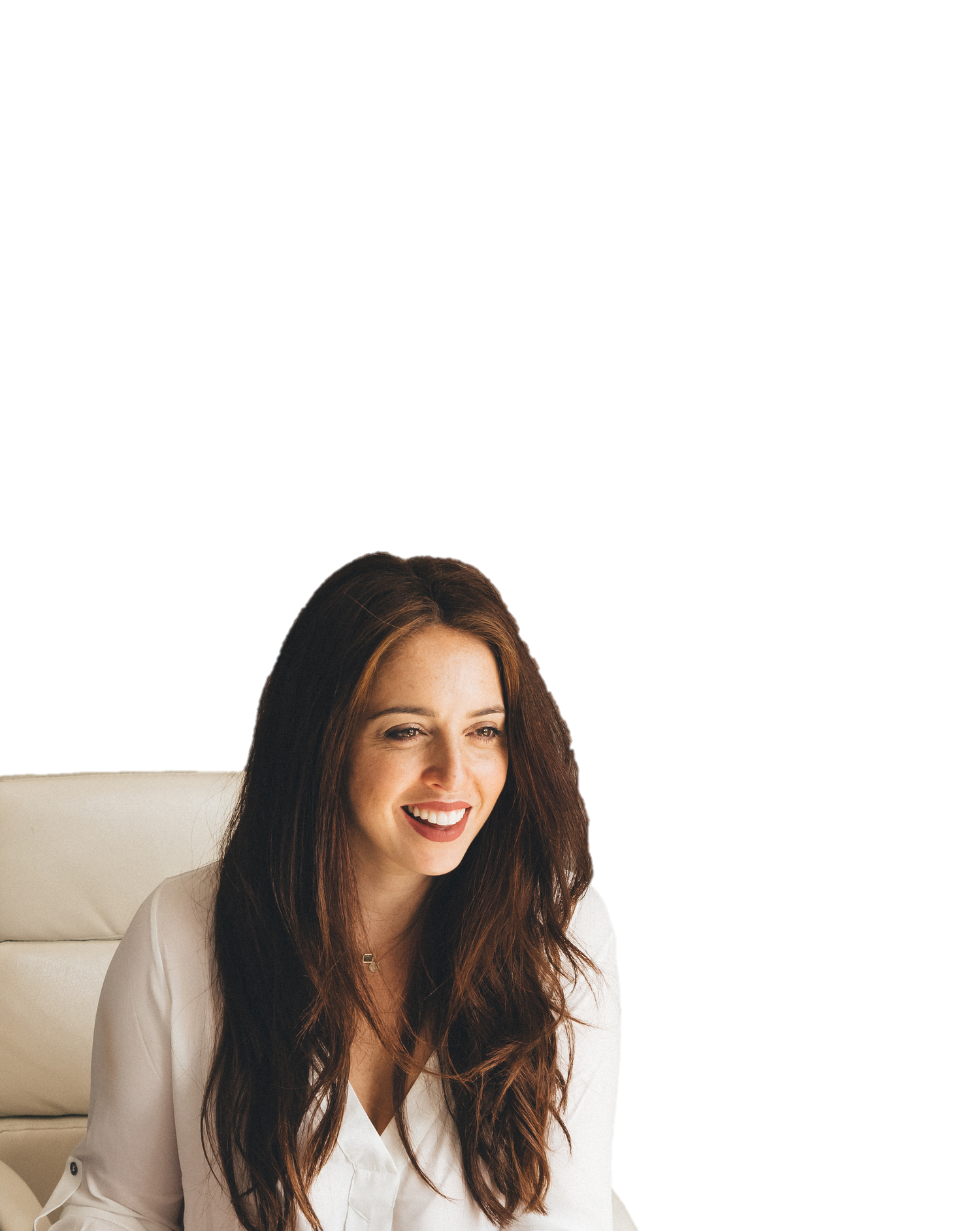 1. Thing

2. Like

3. Change
https://www.instagram.com/amychapman/
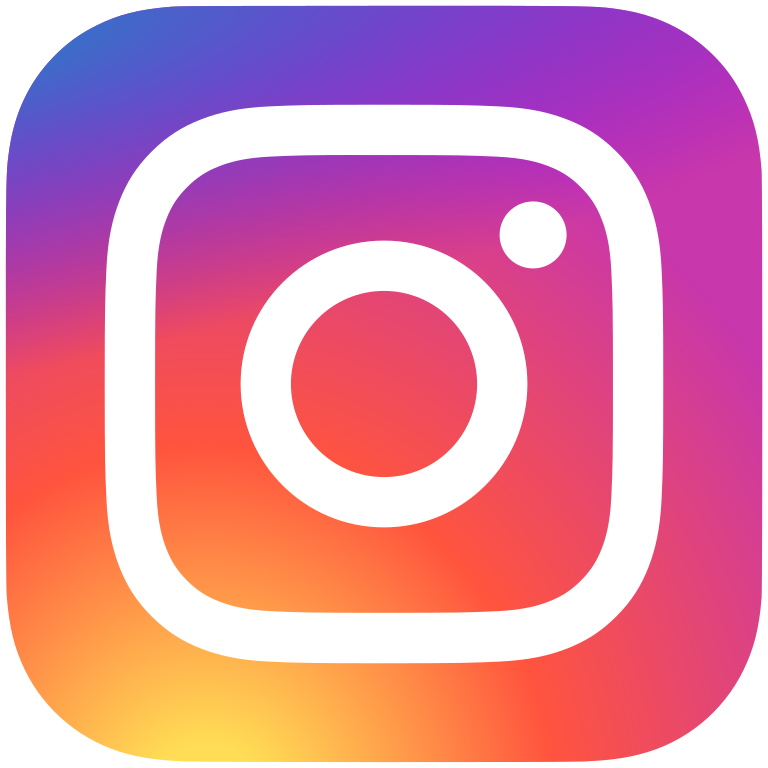 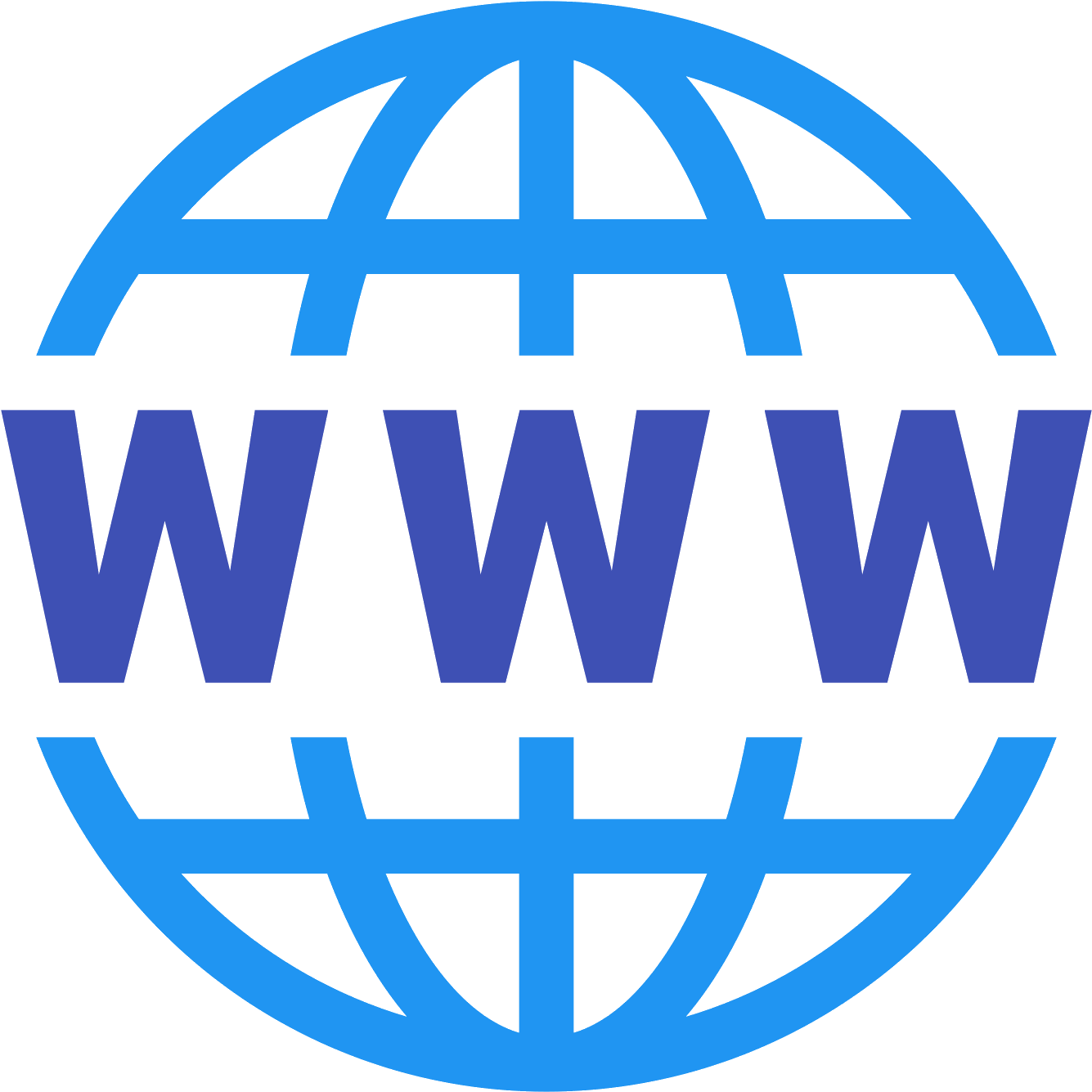 http://www.voicelabla.com/
How to Give Sincere Compliments
https://www.oprahmag.com/life/relationships-love/a28221845/how-to-give-compliments/
How to Give a Compliment
https://www.wikihow.com/Give-a-Compliment
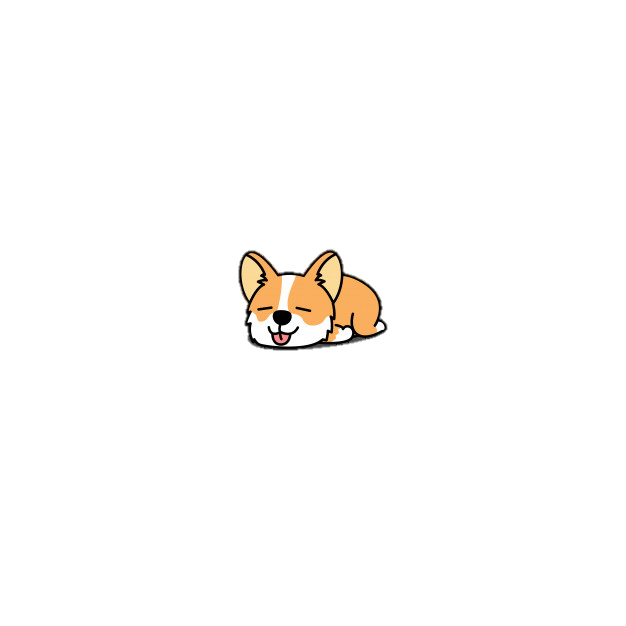